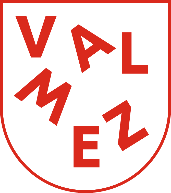 Jak žádat o dotaci z rozpočtuměsta Valašské Meziříčí Ing. Hana PlevováÚtvar interního auditu a kontroly
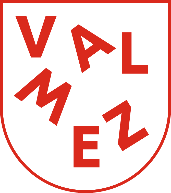 Město Valašské Meziříčí poskytuje každoročně ze svého rozpočtu dotace na činnosti prospěšné pro město Valašské Meziříčí a jeho občany zejména v oblasti sociální, kulturní, sportu a volného času, vzdělávání a životního prostředí. 

Kdo může žádat o dotaci z rozpočtu města Valašského Meziříčí?

Žadatel musí být právnická osoba, která, mimo jiné:
má sídlo na území města Valašské Meziříčí, 
nebo na území města realizuje aktivitu,
nebo prokazatelně realizuje činnost ve prospěch občanů města Valašské Meziříčí.
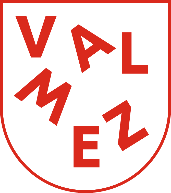 Jaké dotace lze získat?

Město Valašské Meziříčí poskytuje:
zejména programové dotace – účel dotace určuje město ve vyhlášeném programu. Jedná se o neinvestiční dotace. Investiční dotaci lze získat pouze v programu Sportoviště,
v ojedinělých případech individuální dotace – účel určuje žadatel. Dotace může být neinvestičního nebo investičního charakteru.
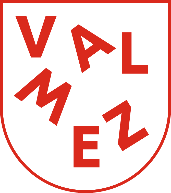 Kde jsou uveřejněny vyhlašované programy?

Poskytovatel dotace uveřejňuje vyhlášené programy na daný rok na své úřední desce nejpozději 90 dnů před začátkem lhůty k podání nabídek a dále na svých webových stránkách https://www.valasskemezirici.cz/granty-prispevky-verejna-podpora/ds-1298/archiv=0&p1=17588 
Program obsahuje mimo jiné: 
účel dotačního programu, 
předpokládaný celkový objem peněžních prostředků vyčleněných na daný program, 
maximální výši dotace, kterou můžete získat v daném programu, lhůty pro podání žádosti, 
kritéria pro hodnocení žádosti 
a další podmínky pro poskytnutí dotace. 
Program dále obsahuje kontaktní údaje na administrátora vyhlášeného programu, kterého můžete v případě dotazu kontaktovat.
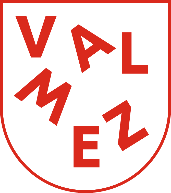 Jsou ještě nějaké další dokumenty mimo vyhlášené programy, s kterými je potřeba se seznámit před podáním žádosti?
Ano, jedná se o Zásady pro poskytování dotací a návratných finančních výpomocí z rozpočtu města Valašské Meziříčí (dále jen „Zásady“).  
Zásady jsou mimo jiné závazné pro žadatele a příjemce dotace.  Najdete v nich zejména obecnou informaci, co musí obsahovat žádost o dotaci, jak ji podat, co jsou uznatelné a neuznatelné náklady, informace k hodnocení žádosti. 
Velmi důležitý je čl. 8 Povinnosti příjemce. 
Zásady jsou uvedeny na webových stránkách města https://www.valasskemezirici.cz/zasady-pro-poskytovani-dotaci-a-navratnych-financnich-vypomoci-ucinne-od-1-7-2020/d-43433/p1=17588 a dále jsou uvedeny v příloze každého vyhlášeného programu. 
Zásady mají obecný charakter, pokud jsou některá ustanovení upravená rozdílně ve vyhlášených programech (např. uznatelné náklady) má vyhlášený program přednost před zásadami.
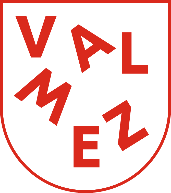 Na co si dát pozor při podání žádosti? 

Pro podání žádostí je nutné využít standardizovaný formulář žádosti, který je uveden v příloze č.1 Zásad nebo v příloze vyhlášeného programu. 
Důležité je dodržet stanovenou lhůtu pro podání žádosti. 
Na žádosti, které budou doručeny po lhůtě, se nebere zřetel. 
Žádost obsahuje oddíl Rozpočet. V rozpočtu jsou u některých řádků uvedeny hvězdičky. Pokud vyplňujete žádost v počítači, řádky s hvězdičkou nevyplňujte, jsou na nich nastaveny automatické součty.  
Nezapomeňte doložit všechny povinné přílohy, které jsou uvedeny na žádosti, případně ve vyhlášeném programu. 
Žádost se podává v jednom vyhotovení v písemné formě prostřednictvím podatelny nebo poštou nebo dále elektronicky na adresu epodatelna@muvalmez.cz  se zaručeným elektronickým podpisem nebo prostřednictvím datové schránky. Nenoste žádosti administrátorům na odbory!
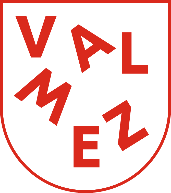 V jakém termínu bude rozhodnuto o mé žádosti?

O žádostech o dotaci do 50 tis. Kč rozhoduje Rada města Valašské Meziříčí ve lhůtě do 60 dnů od doručení žádosti. O žádostech o dotaci nad 50 tis. Kč rozhoduje Zastupitelstvo města Valašské Meziříčí ve lhůtě do 90 dnů od doručení žádosti.

Jak se dozvím, zda byla moje žádost schválena?

V případě, že Vaše žádost byla schválena, vyzve Vás administrátor k podpisu veřejnoprávní smlouvy o poskytnutí dotace z rozpočtu města Valašské Meziříčí. V případě, že Vaší žádosti nebylo vyhověno, sdělí Vám tuto skutečnost administrátor písemně bez zbytečného odkladu včetně důvodu, proč Vaší žádosti nebylo vyhověno.

Můžu podat odvolání, pokud nebylo mé žádosti vyhověno?

Ne, na přiznání dotace z rozpočtu města není právní nárok.
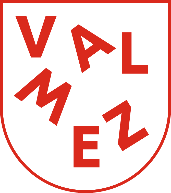 Mám nějaké povinnost po ukončení čerpání dotace?

Ano, důležité je nezapomenout podat vyúčtování a závěrečnou zprávu k dotaci poskytnuté z rozpočtu města Valašské Meziříčí v termínu do 15. ledna následujícího roku, pokud není v uzavřené smlouvě stanoveno jinak. Dále máte povinnost umožnit kontrolu pověřeným osobám provést kontrolu čerpání dotace.
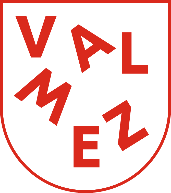 Připravujeme dotační portál
Informace	Schválené dotace  	Napište nám
I. Jak žádat o dotaci nebo návratnou finanční výpomoc?
II. Zásady pro poskytování dotací a návratných finančních výpomocí z rozpočtu města Valašské meziříčí
III. Formuláře (žádost, vyúčtování)
IV. Vyhlášené programy
Kultura
Sport a volný čas
Sportoviště
Vzdělávání
Sociální a zdravotní služby, podpora zdraví
Ochrana životního prostředí
Rozvoj města
V. Individuální dotace 
VI. Městská památková zóna
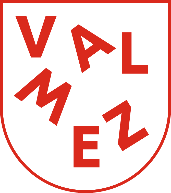 Přehled schválených dotací
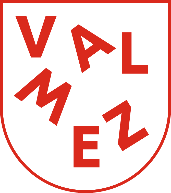 Děkuji za pozornost